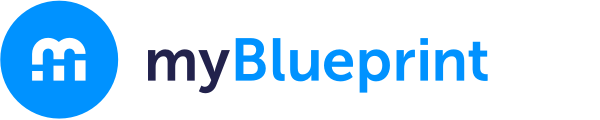 Course Selection Steps 
for Students 
Choosing, Reviewing, and Submitting your courses with myBlueprint
Contact Us
www.myBlueprint.ca
support@myBlueprint.ca 
1-888-901-5505
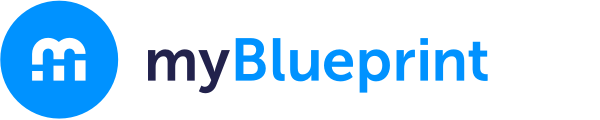 Create your own myBlueprint Account via www.myBlueprint.ca Depending on your school, you will either enter an 
Activation Key or select your school from a drop down menu
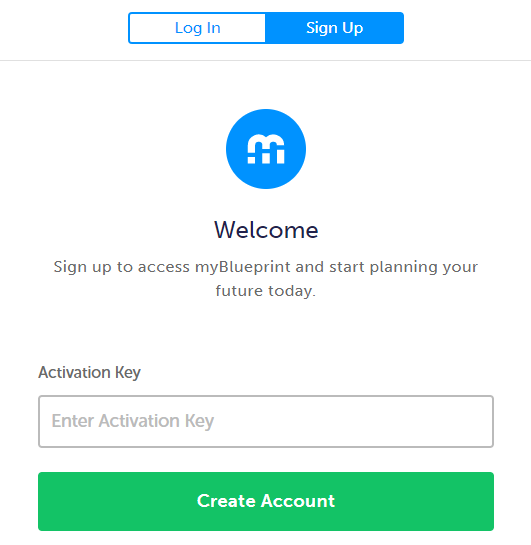 [Speaker Notes: Note for counsellors: 

Your school board/division may have it’s own myBlueprint landing page, which includes a list of schools in the New User box. If you’re not sure whether your school has a landing page or an activation key, contact support@myBlueprint.ca]
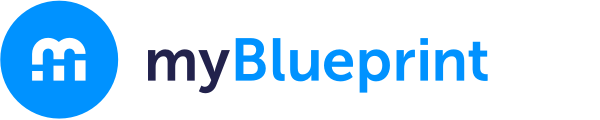 Enter your Provincial Education Number (OEN, ASN) 
and Date of BirthNote: This 9-digit number can be found on your report card
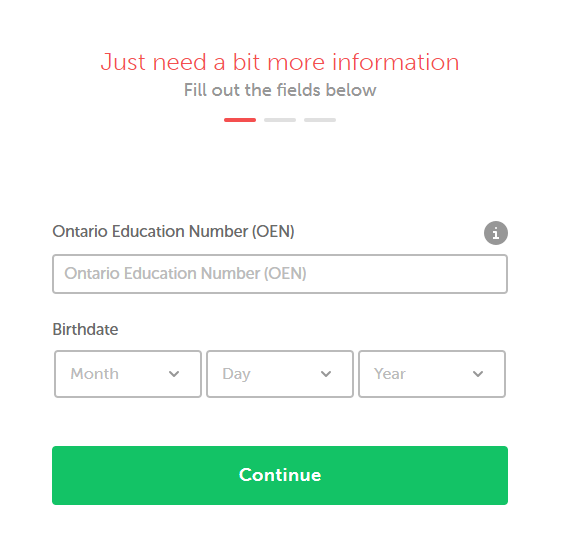 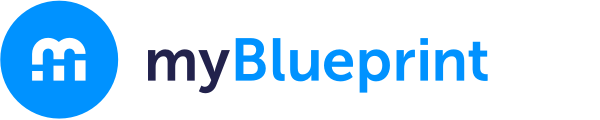 STEP 1: Login to your myBlueprint account via 
The Log In button
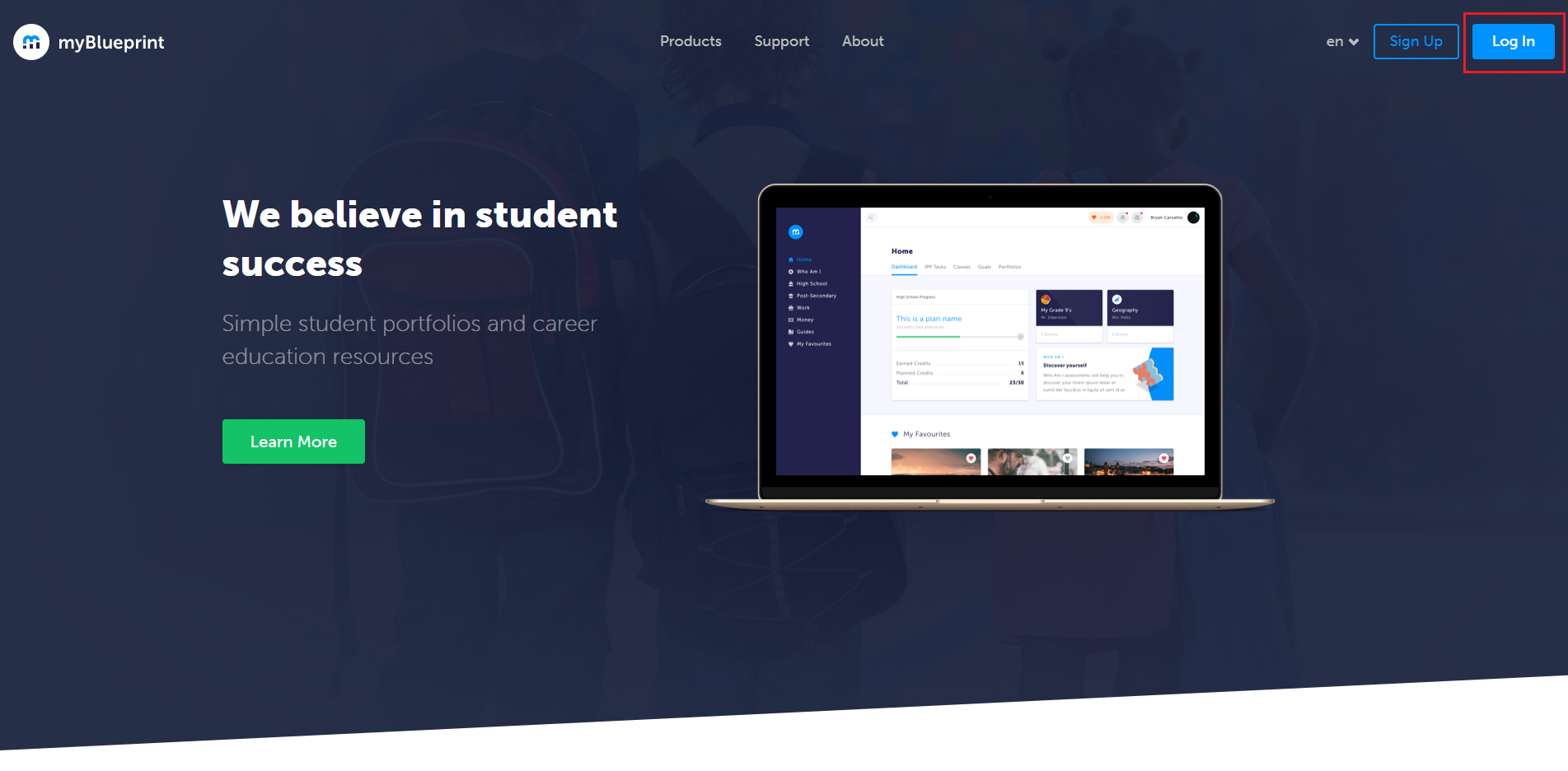 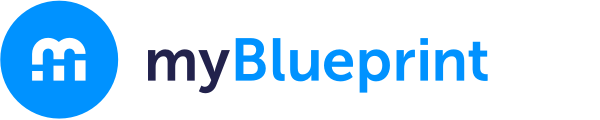 STEP 2: From the Dashboard, click on Plan Courses
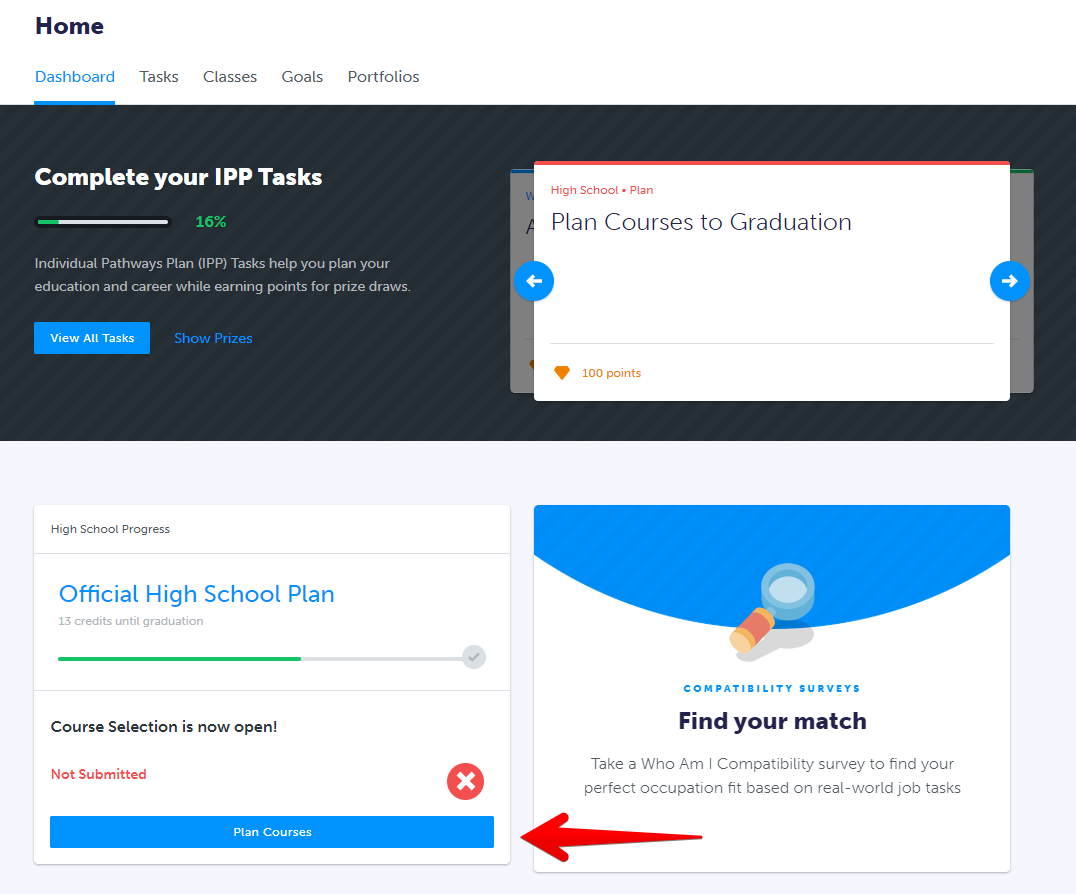 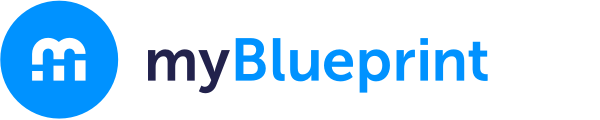 STEP 3: Add courses to your High School Plan. Click on + Course to select from courses at your school.
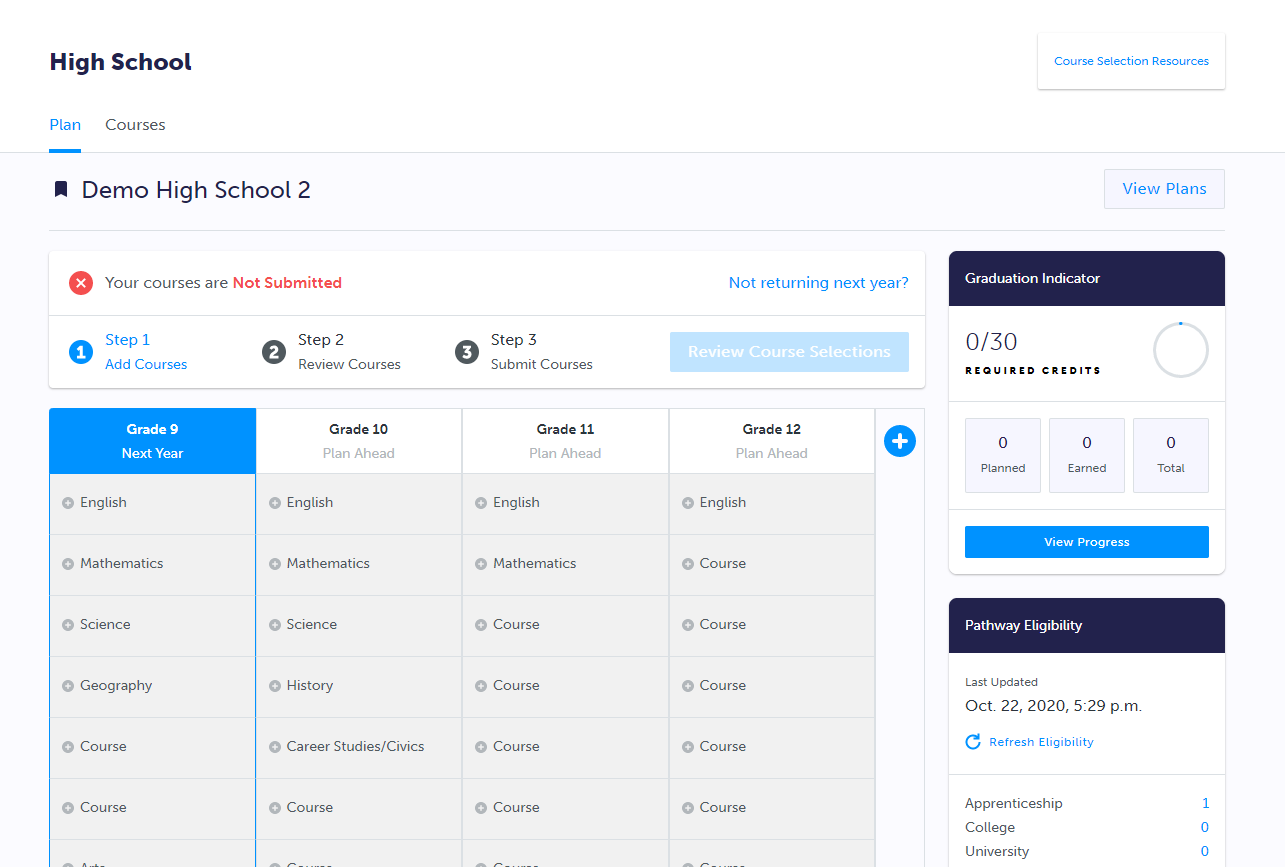 [Speaker Notes: Note for counsellors:

Compulsory courses are indicated by + Subject (ie. + English) 
Boxes for elective courses are indicated by + Course]
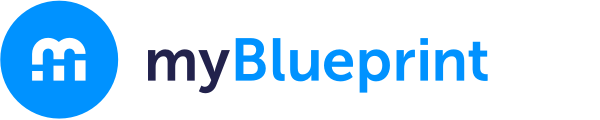 STEP 4: Click on Review Course Selections to review your chosen courses
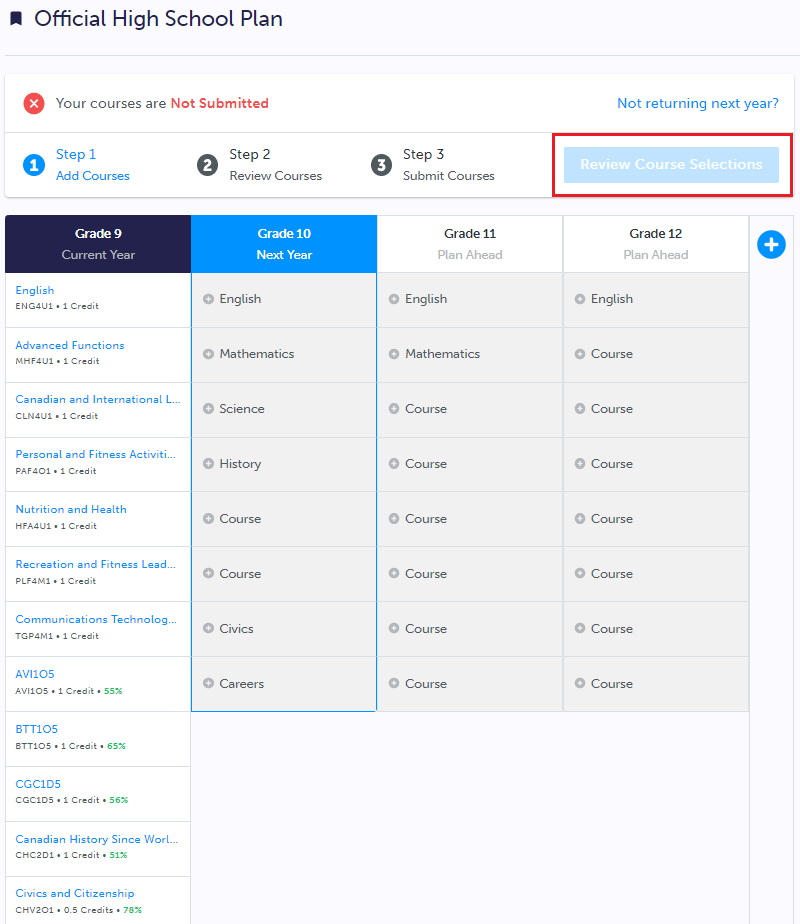 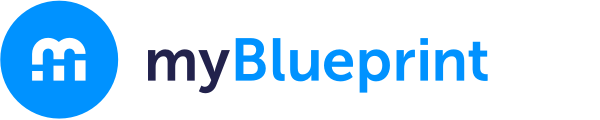 STEP 5: Click Submit Course Selections to submit courses to your school
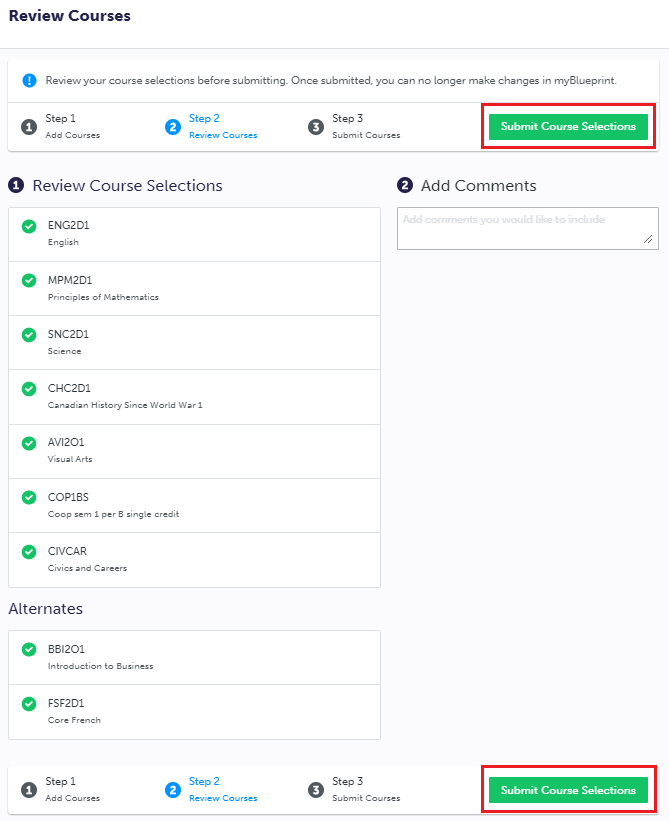 [Speaker Notes: Note for Counsellors: 

You may have enabled additional fields such as Student Comments, or Pathway of Interest. If so, students will find these options here.]
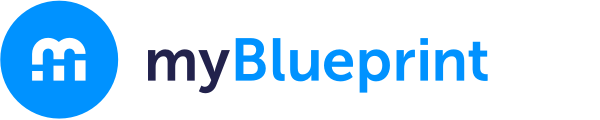 STEP 6: Click Send Approval Email
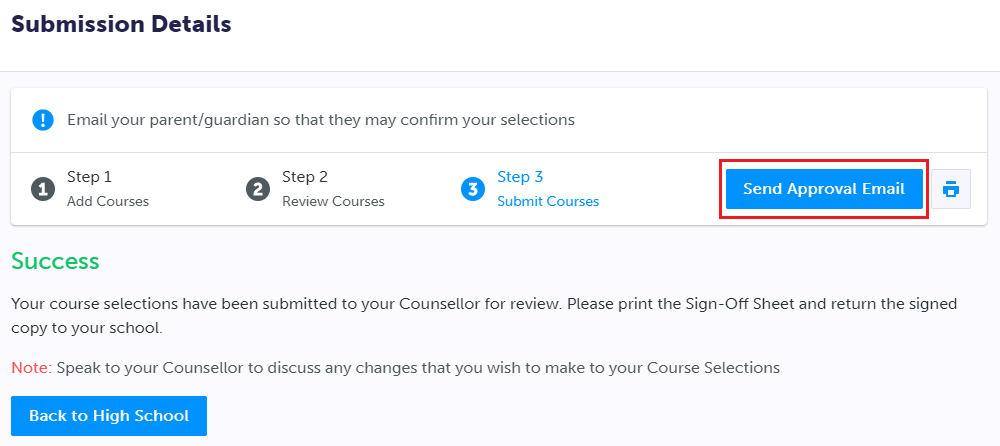 [Speaker Notes: Note for counsellors: 

You can disable the sign off sheet under Configure Course Selection settings in your account. If so, you can remove this slide.]
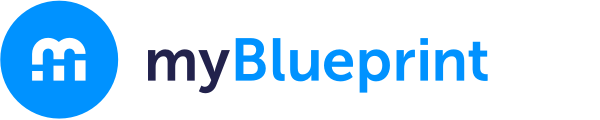 STEP 6: Enter Parent/Guardian Email
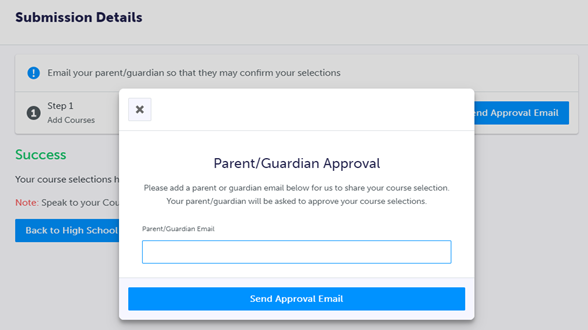 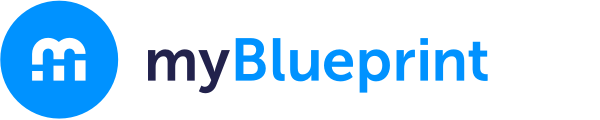 STEP 6: Parent/Guardian can Approve or Reject
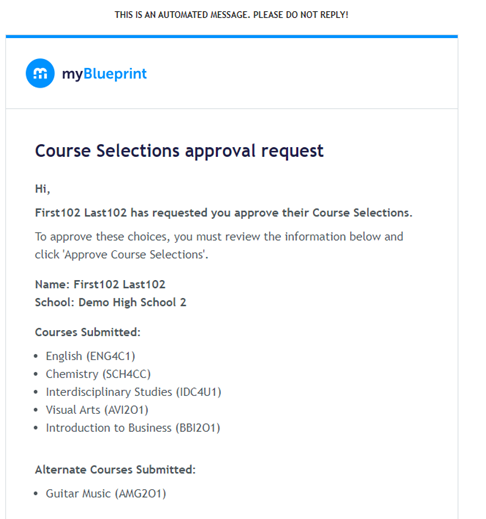 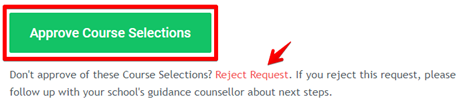 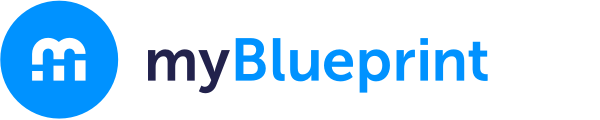 STEP 7: Optionally print your Sign-Off Sheet
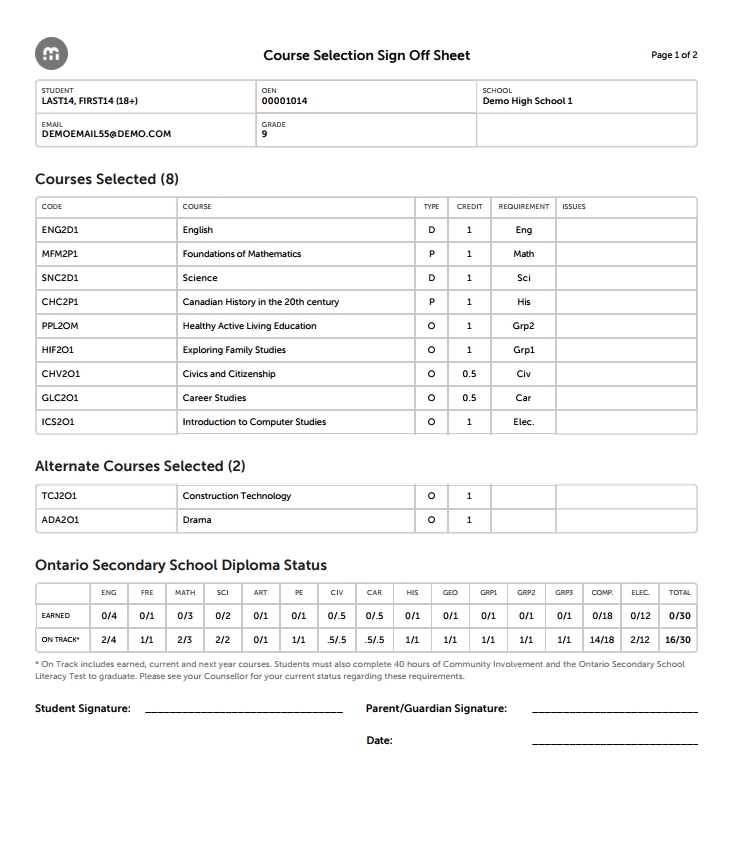 [Speaker Notes: Note for counsellors: 

You can disable the sign off sheet under Configure Course Selection settings in your account. If so, you can remove this slide.]
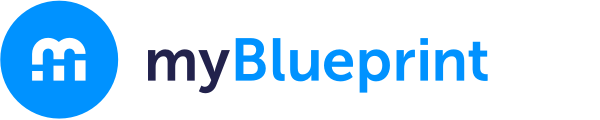 STEP 7: Print your Sign-Off Sheet
Note: You can reprint this form at any time from the 
High School section of your account
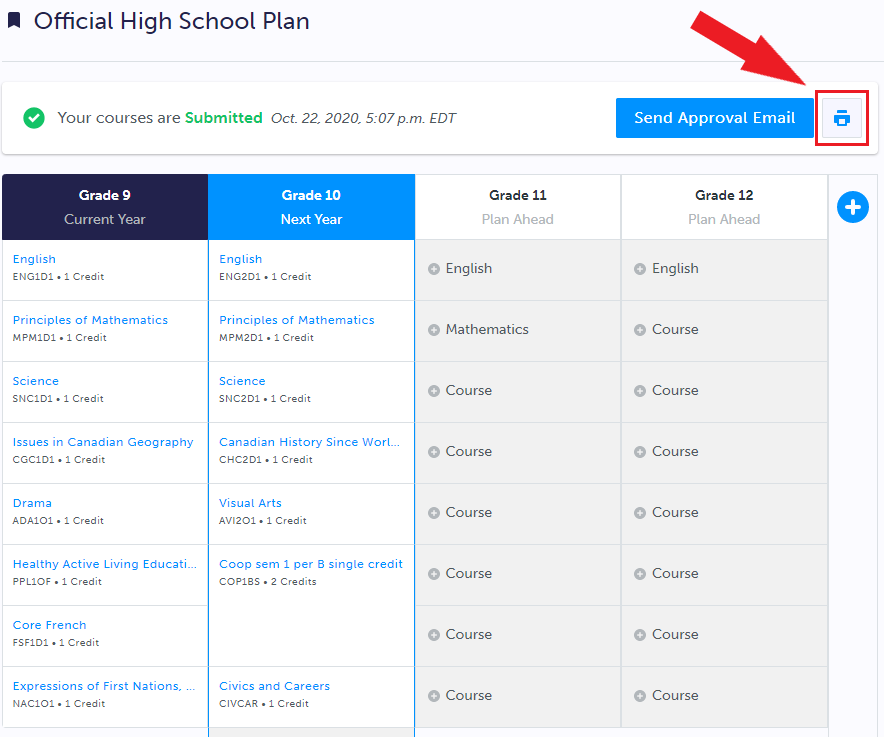 [Speaker Notes: Note for counsellors: 

You can disable the sign off sheet under Configure Course Selection settings in your account. If so, you can remove this slide.]